Предметно-развивающая среда в МБДОУ №106
ООП ДОУ предусматривает центрирование развивающего пространства жизнедеятельности ребенка 3-7 лет
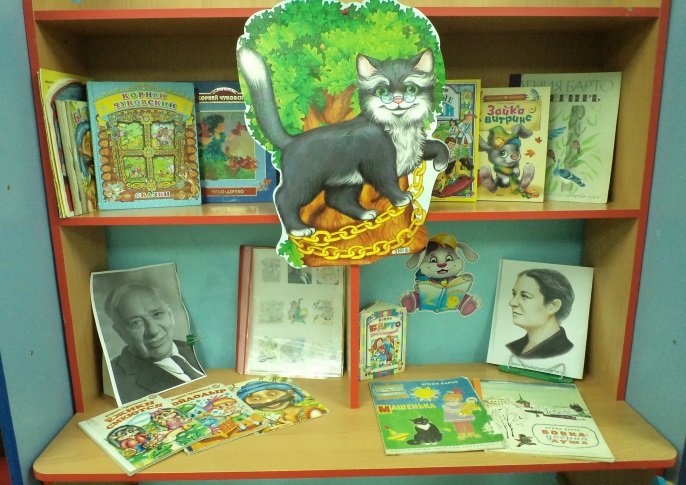 Центр книги «Кот Ученый» играет существенную роль в формировании у дошкольников интереса и любви к художественной литературе.
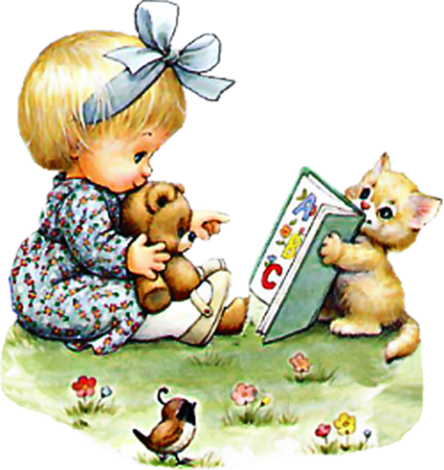 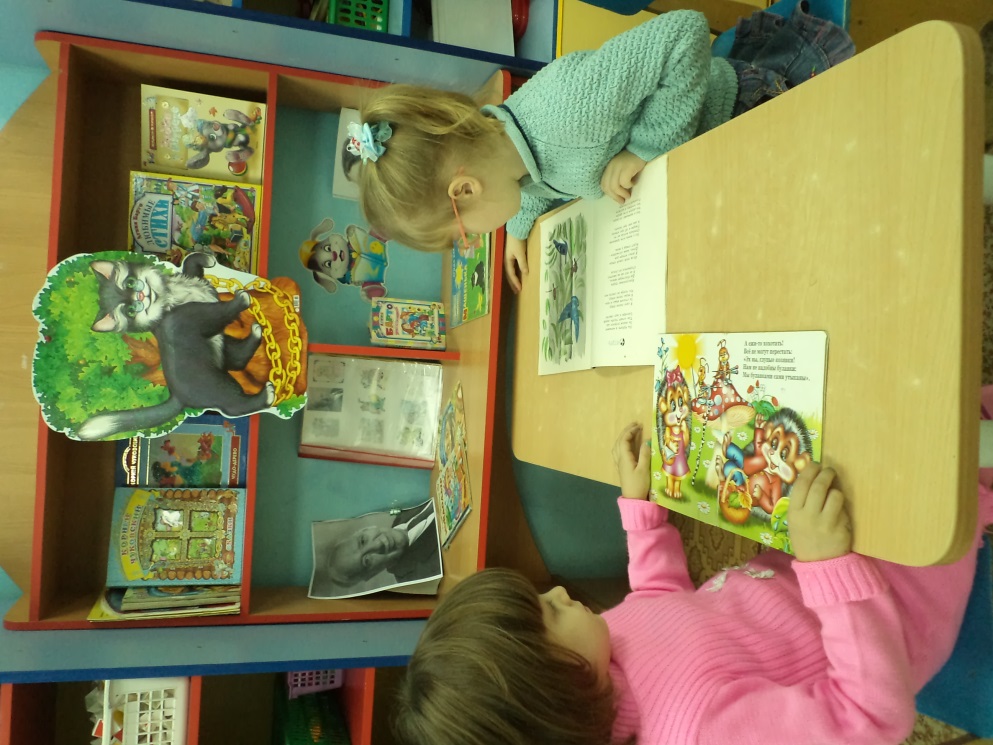 В этом центре ребенок имеет возможность самостоятельно, по своему вкусу выбрать книгу и спокойно рассмотреть ее.        Ребенок может внимательно и сосредоточенно рассмотреть иллюстрации, вспомнить содержание, многократно вернуться к взволновавшим его эпизодам.
Патриотический центр помогает педагогам познакомить детей  с историей и достопримечательностями родного края  и Россией,  природным миром, культурным наследием, достижениями науки и техники, промышленностью, знаменитыми людьми,  государственными символами родной страны и города, народными промыслами,  традициями . Все это способствует формированию патриотических и  гражданских чувств , осознания  своей национальности, воспитывает гордость за свой народ.
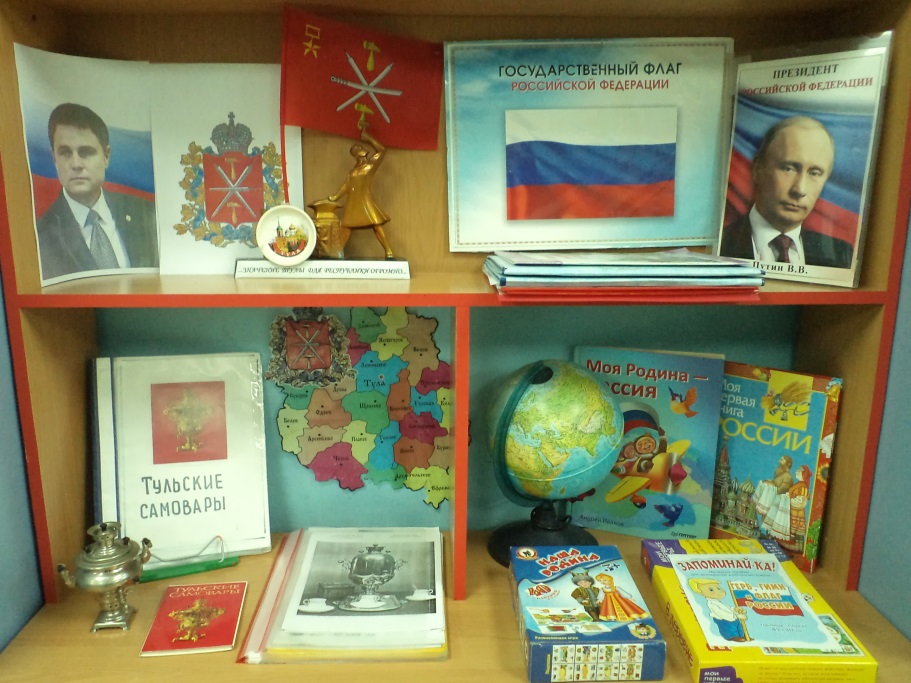 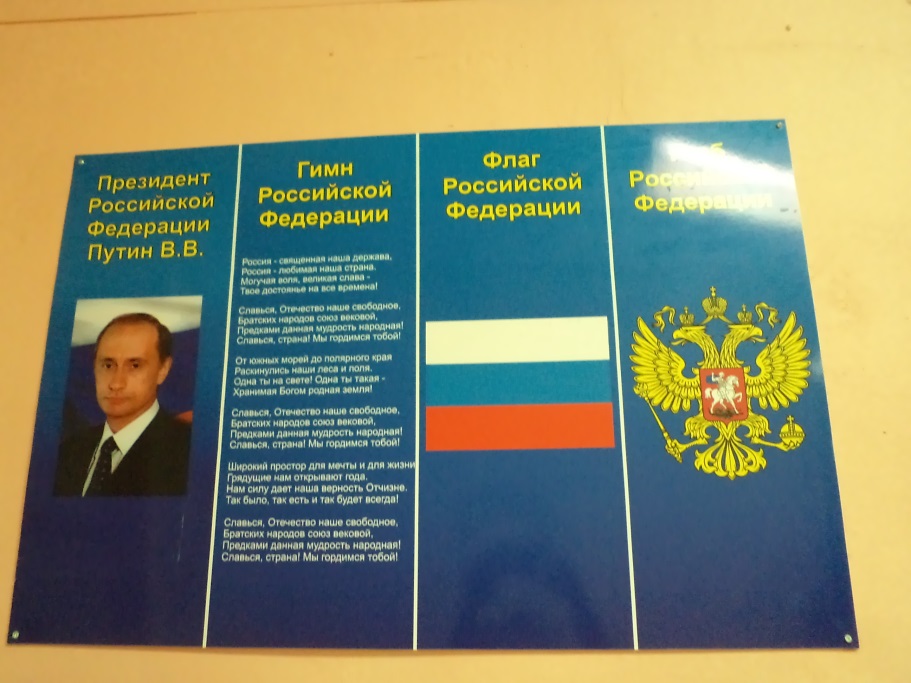 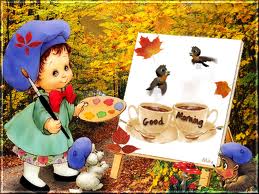 Центр искусства «Моё творчество» помогает   детям   реализовать     свои творческие способности и возможности  испытать  удовольствие  от  общения  с искусством.
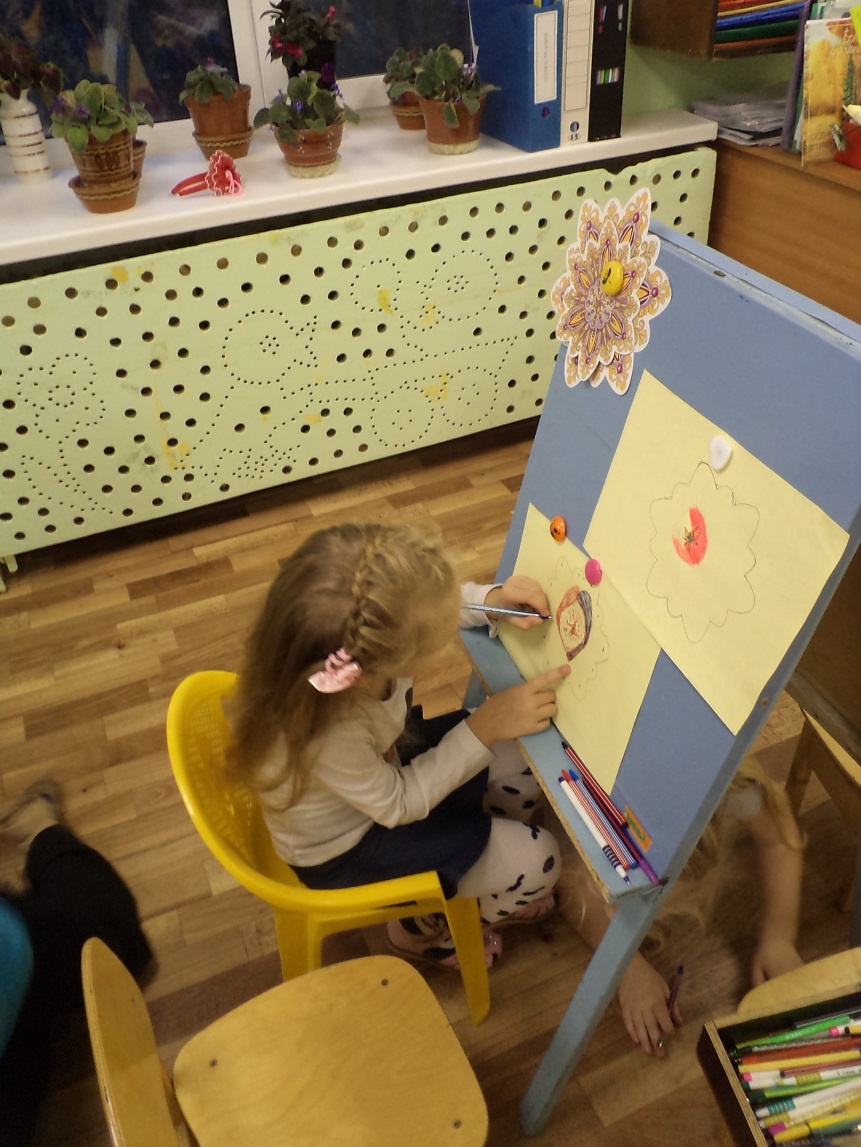 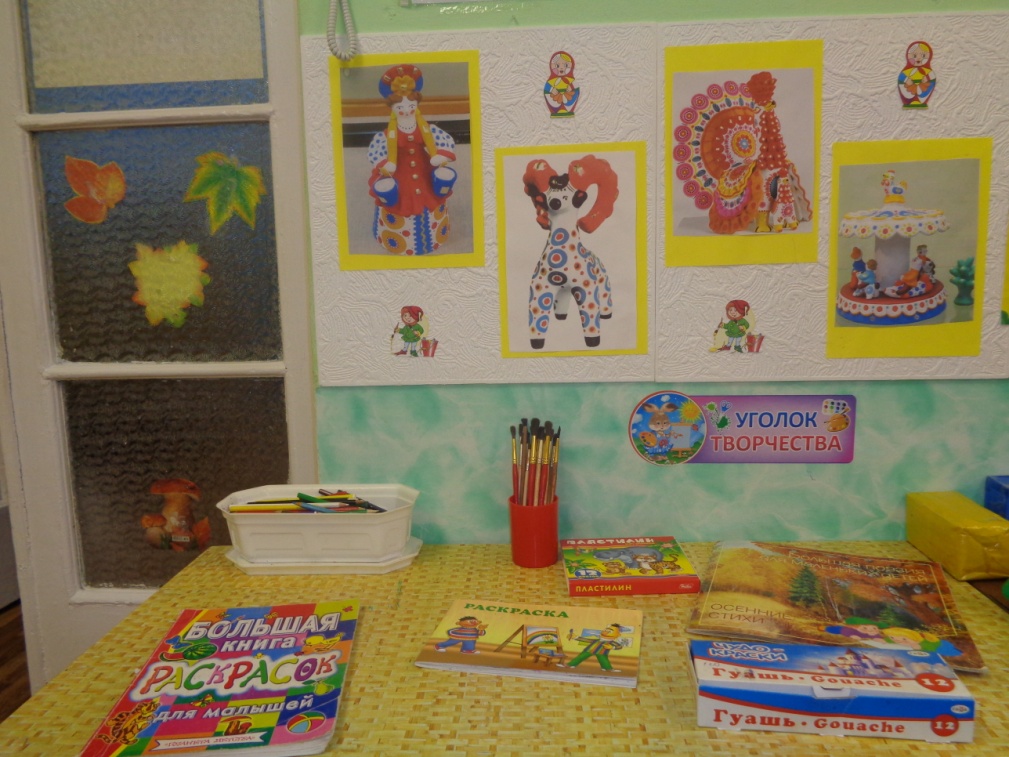 Центр «Дорожная азбука»
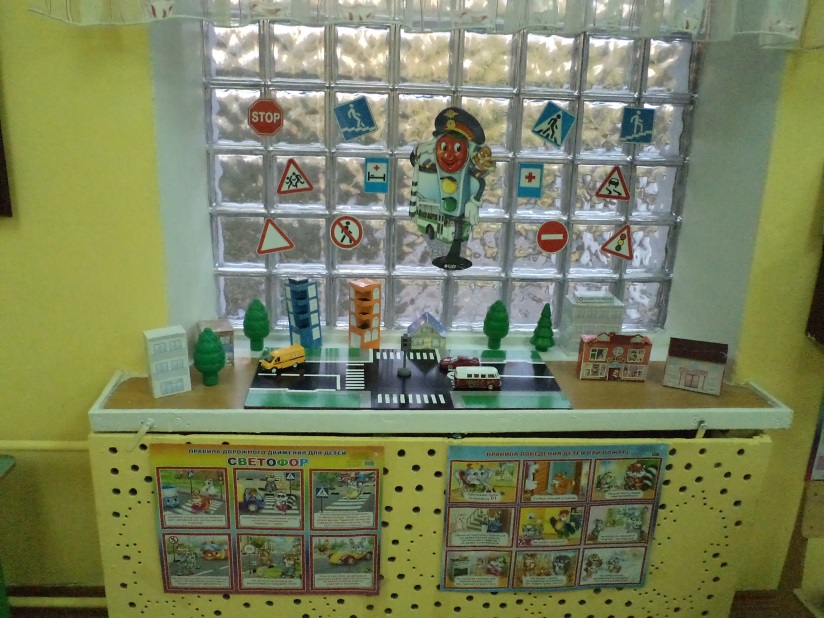 Знакомит  детей с правилами дорожного движения, назначением  дорожных  знаков. Учит детей решению практических ситуаций на макете улица, формирует навыки безопасного поведения  в социуме .
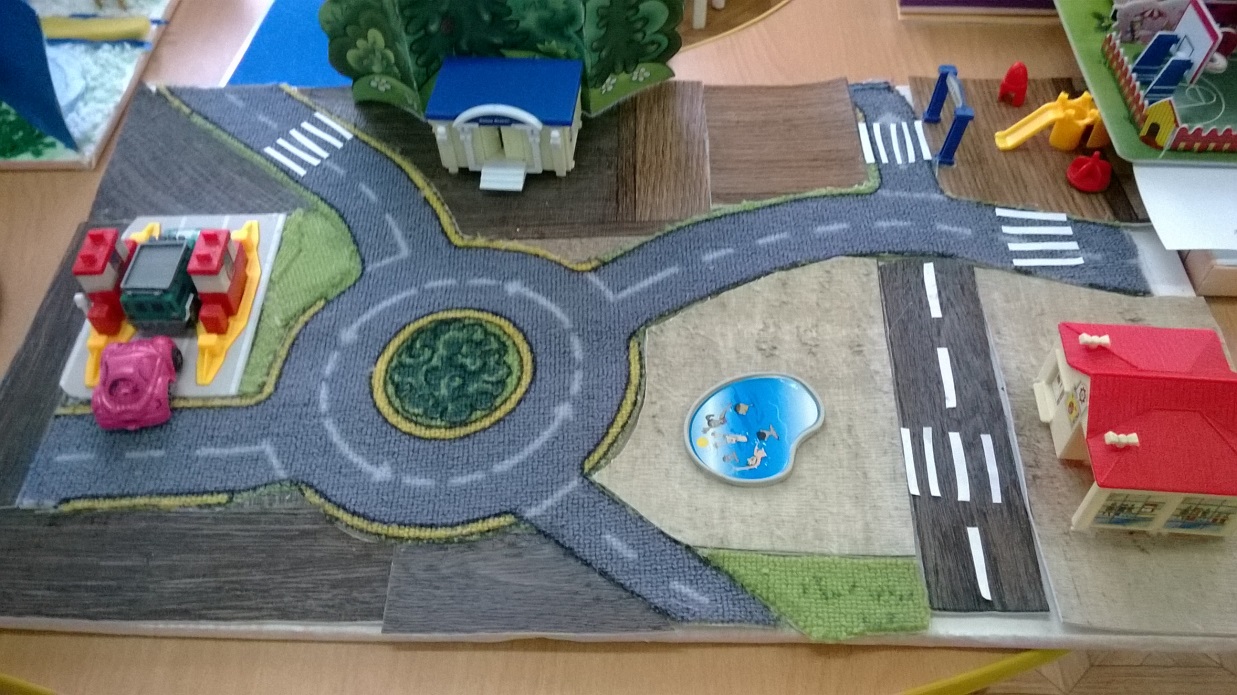 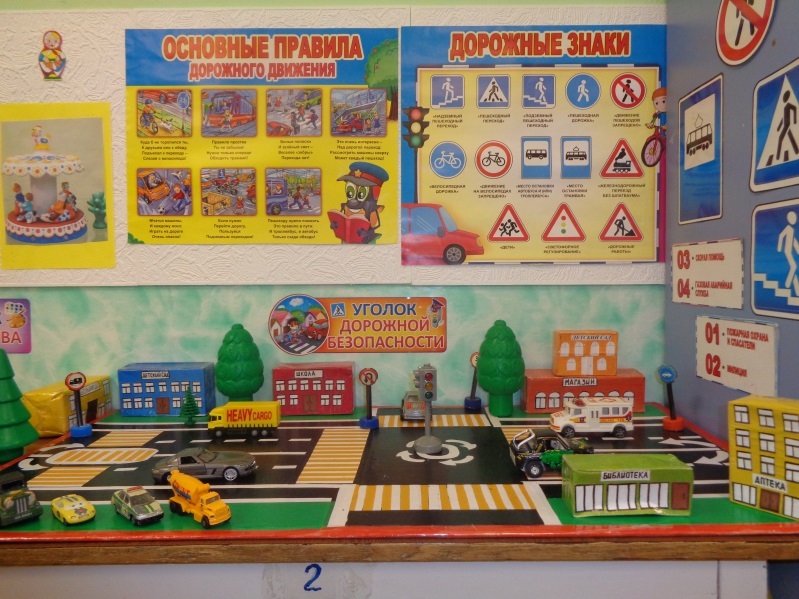 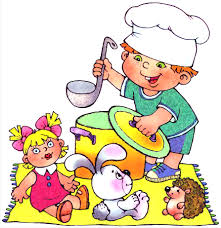 Центр сюжетной игры позволяет детям  прожить(проиграть) жизненные ролевые поведения взрослых, почувствовать себя «большими». Сюжетные игровые действия развивают формы общения со сверстниками, обогащают  детский мир ребенка.
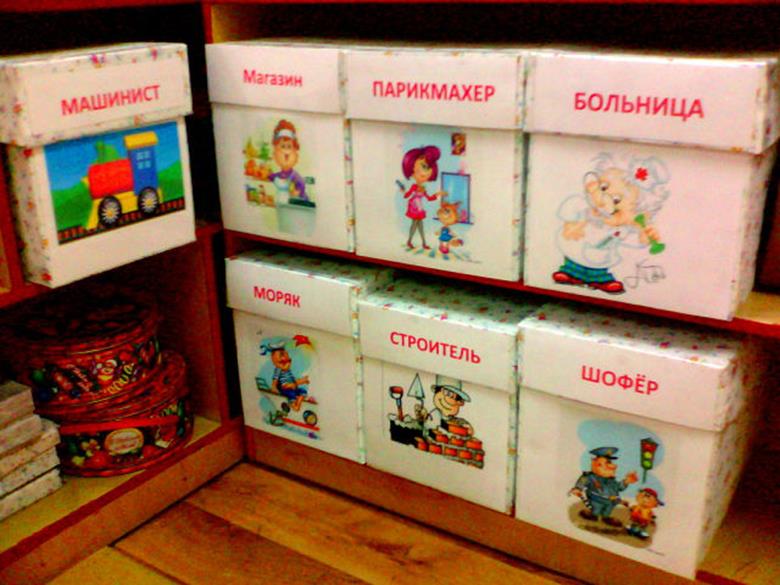 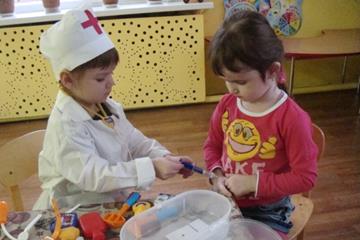